Hosted Unified Communications
David ByrdChief Marketing OfficerJanuary 2014
Company Snapshot
Established 1996, 18+ years experience as service provider to telephone companies, wireless service providers and carriers nationwide
~$123 million revenue
Serve roughly 800 carriers andindependent RLECs
Transport billions of minutes on a private nationwide IP network
2
Large Untapped Market for IP Telephony
U.S. Market for IP-Based Business Access Lines
*Source: FCC Form 477 Filing Data,  Local Telephone Competition: Status as of December 31, 2011, dated January 2013
3
SIP Trunking
Infonetics reported that 43 percent of survey respondents said they are using SIP trunks, adding that adoption of SIP trunking services will drive enterprise SBC market growth five-fold from 2010 to 2015.
58% of businesses will use at least some SIP trunks in 2015 while 55% say they will use will use at least some T-1s. Today 38% using some SIP Trunking and 71% using some T-1s.
Infonetics “, global deployment of SIP Trunking grew by 23 percent in the first half of the year.”
Eastern Management Group “13 percent of businesses use SIP for all of their WAN traffic and forecasts that by 2018, 42 percent of companies will do so.”
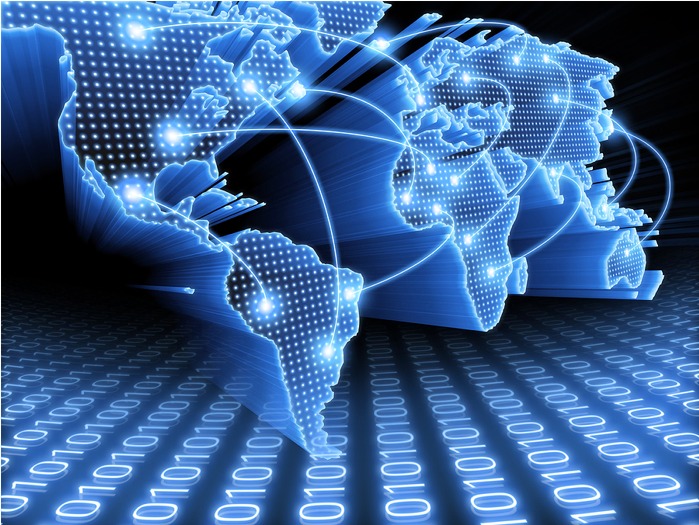 4
Business Communications TodayEnvironment: Chaotic, Cost-conscious, Fragmented and Demanding
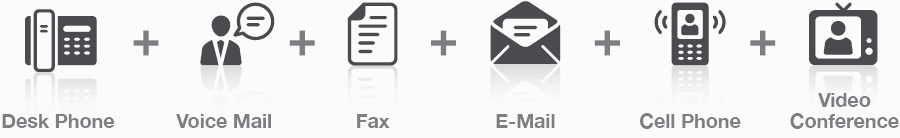 Multiple communication modalities
Different interfaces and technologies
Lack of integration
Often heavy end-user CapEx, inevitable technological obsolescence
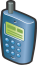 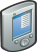 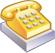 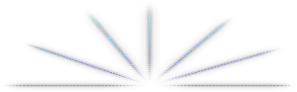 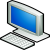 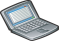 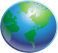 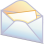 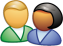 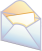 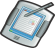 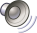 Communications ShiftApplication Integration; Improved Management
COMMON MANAGEMENT
User Experience Portals
Enterprise Telephony
Choice beyond Voice
Overall 
Costs
Down
eMail and Instant Messaging
Audio Conference
Horizontally integrated common platform
Standards-based distributed architecture
Accessibility in the entire network
One common database
SEPARATE MANAGEMENT
Video Conference
eMail & Integration
IM and Presence
Enterprise Telephony
Colloboration
Web Conference
Voicemail
Vertically aligned communication silos
Inefficient communications
Communications overload
Parallel infrastructures
Hosted Unified Communications
Hosted Unified Communications
Benefits
Increase Productivity
Eliminate/Reduce Capital Expenditures
Enable Mobility
Avoid Technology Obsolescence
Increase Collaboration
Achieve Business Continuity
8
Increase ProductivityHosted Unified Communications
Communication bottle necks occur when:
One cannot locate key party to solve issue
One cannot coordinate meeting to resolve problem
Information is difficult to find and access
One receives no response to important email messages
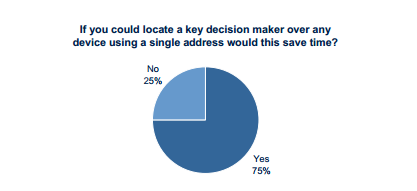 9
Increase ProductivityHosted Unified Communications
With Integrated Messaging
Reach the right people quickly
Contact using a single number
Establish ad hoc audio, web and video conferences
Leverage mobile devices
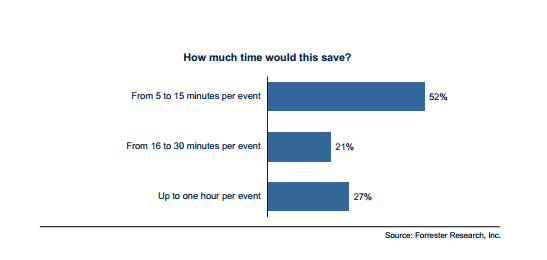 10
Increase MobilityHosted Unified Communications
The lack of UC capabilities for remote workers results in a substantial “productivity gap” between mobile/offsite and onsite workers which results in a productivity loss of 2.5 hours per week per employee
Approximately 18% of projects are delayed because of ineffective team collaboration and an estimated 16% of projects are delayed because a decision maker could not be reached
Enterprise workers listed “Sharing Files” and “Participating in a Multimedia Conference” as the two most “painful” tasks to perform when working offsite
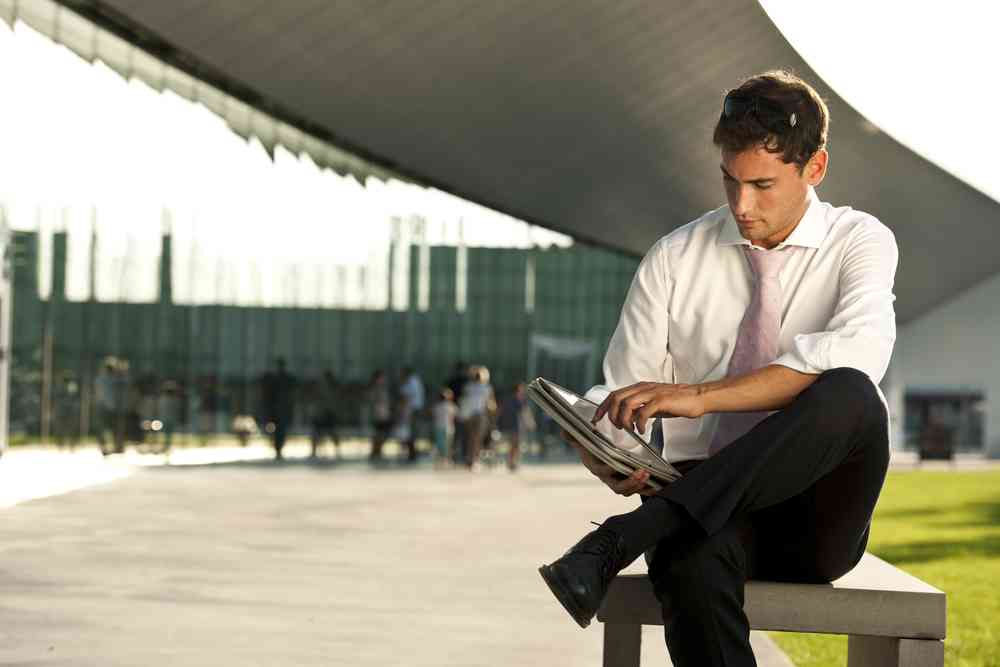 11
Increase MobilityHosted Unified Communications
43% of business owners use a cell phone as their primary communications platform
Smartphones now make up 61% of cell phone users
Only 20% of Smartphone usage is for making phone calls
Smartphones are used as the primary device for online access by 50% of users
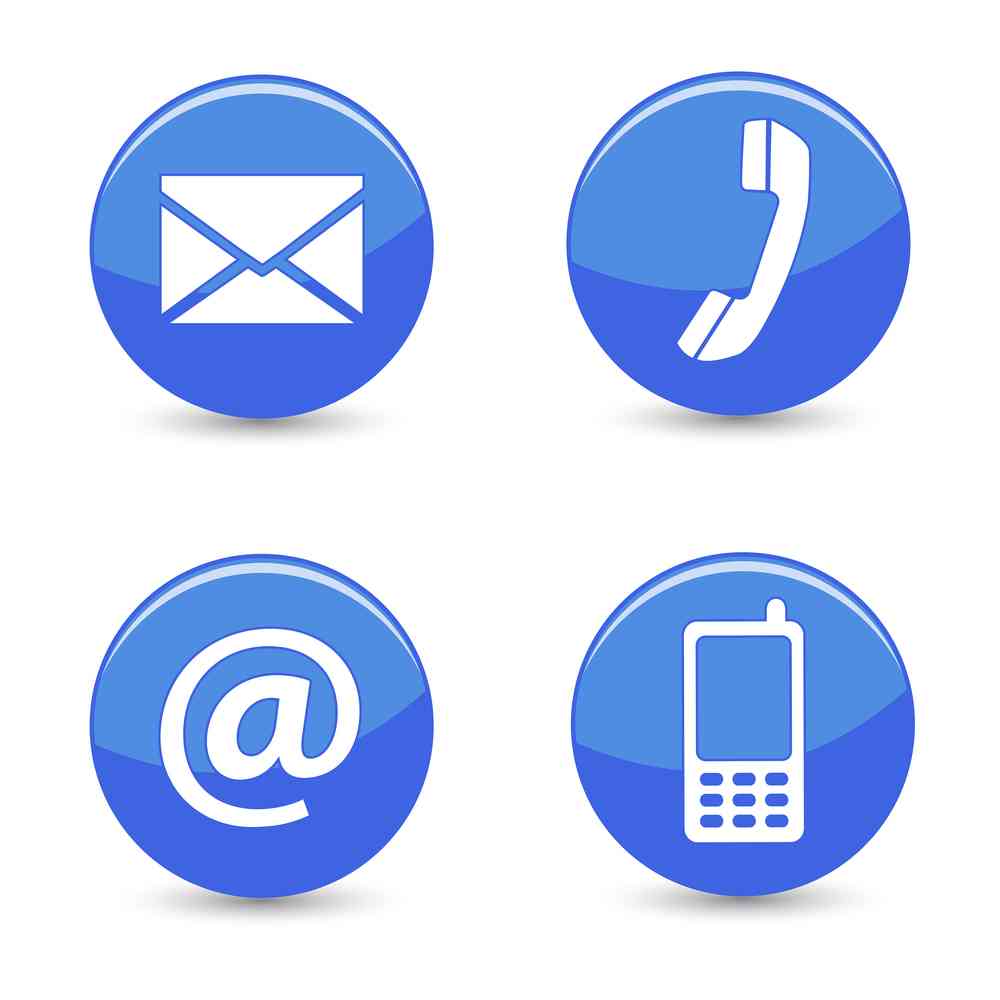 Integrated Mobility
Mobile Client
Chat
Presence
Desktop Sharing
Call Handling
Audio/Web/Video Collaboration
Outlook Integration
12
Increase CollaborationHosted Unified Communications
Chadwick Martin Bailey
54% of organizations saved up to 20 minutes per employee daily by escalating IM chats into phone calls. 
50% of organizations saved up to 20 minutes per employee daily by escalating IM chats into Web conferences 
46% of organizations realized travel savings of more than five days per employee annually. 
68% of organizations reported productivity improvements between geographically-dispersed functional groups.
Over 75% percent of organizations experienced improved productivity of employees across geographically-dispersed locations due to voice and video conferencing.
64% of organizations experienced reduced travel costs of over 10%.
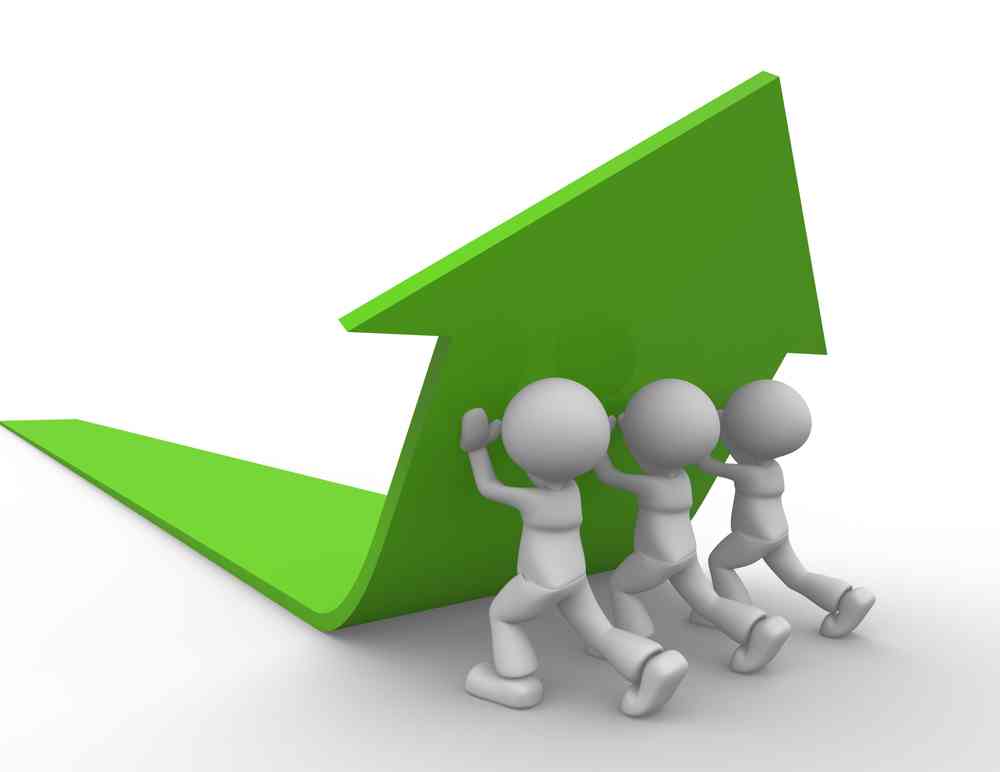 13
Increase CollaborationHosted Unified Communications
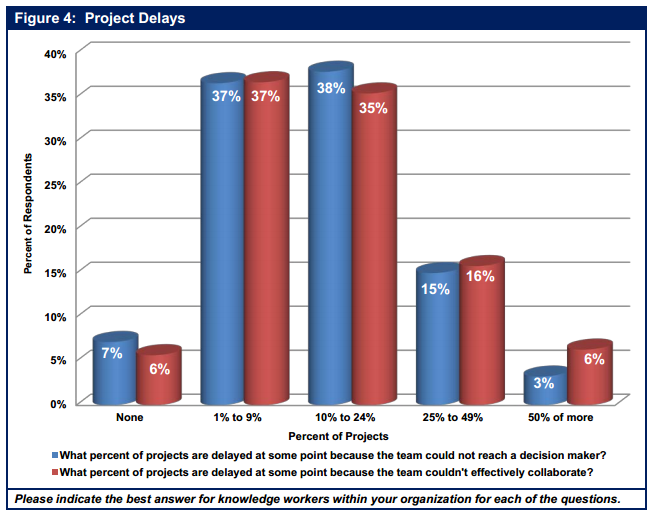 14
Increase CollaborationHosted Unified Communications
Collaboration 
Audio Conferencing
Web Meeting
Video Conferencing
Desktop Sharing
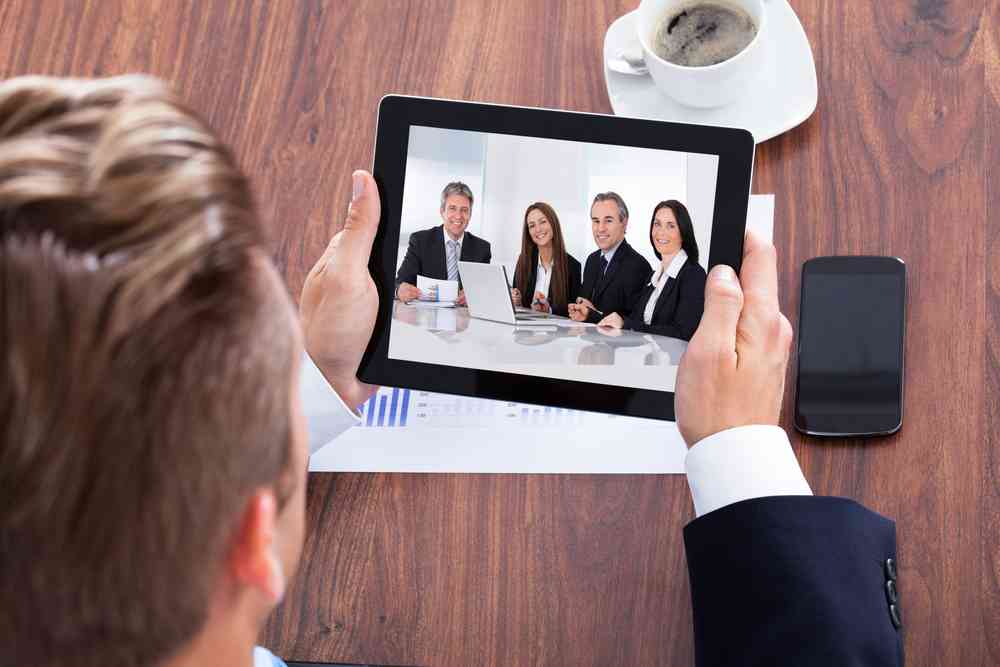 Mobile Client
Chat
Presence
Call Handling
Outlook Integration
15
Achieve Business ContinuityHosted Unified Communications
50% of SMBs admit to not having Business Continuity or Disaster Recovery plans in place
16% believe there is no business requirement to have such a plan
Only 28% have an actual plan in place
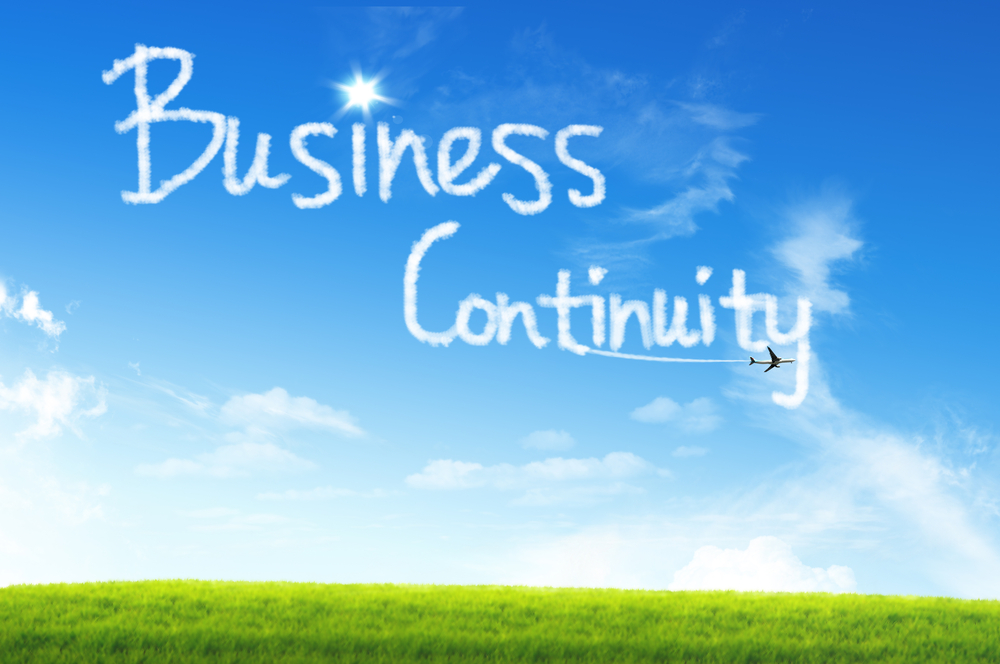 16
Achieve Business ContinuityHosted Unified Communications
“A Company that experiences a computer outage lasting more than 10 days will never fully recover financially. 50% will be out of business within five years.” — Jon Toiga, Disaster Recovery Planning: Managing Risk and Catastrophe in Information Systems
70% of small firms that experience a major data loss go out of business within a year. —Strategic Research Corp and DTI/PWC
43% of Businesses that experience a disaster and have no emergency plan never reopen; of those that do reopen, only 29 percent are still operating two years later. —The Hartford Financial Services Group
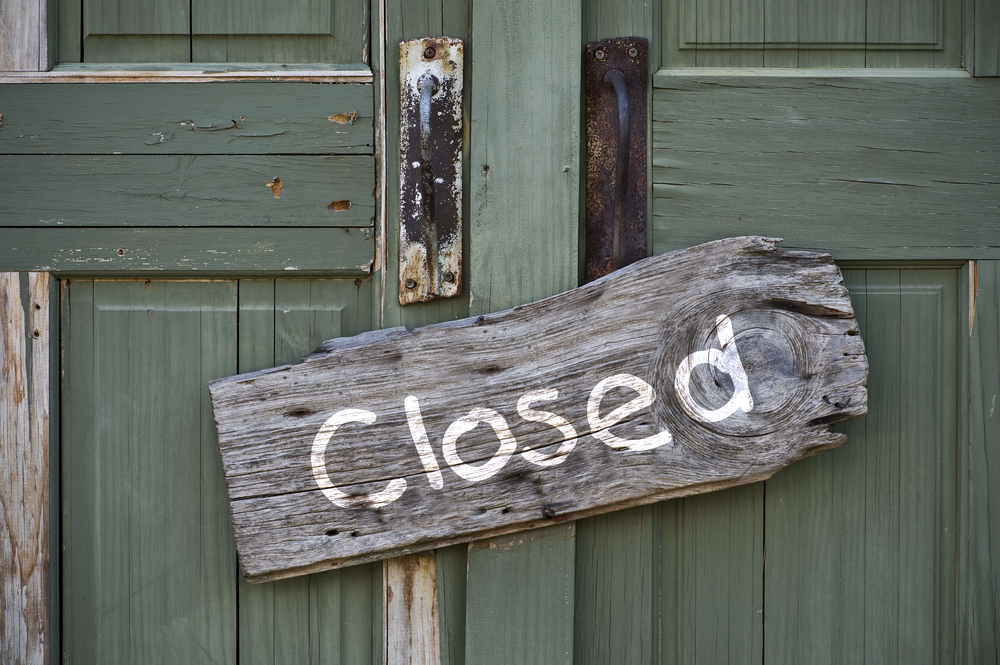 17
Achieve Business ContinuityHosted Unified Communications
Ninety-seven percent of those surveyed said the network disruptions had "detrimental effects" on business productivity.
46% said employees could not access the necessary company resources to do their jobs during an outage.
Of the 200 respondents who had a significant outage in the past year, 34% said they are moving to update business continuity and disaster recovery capabilities. – CDW
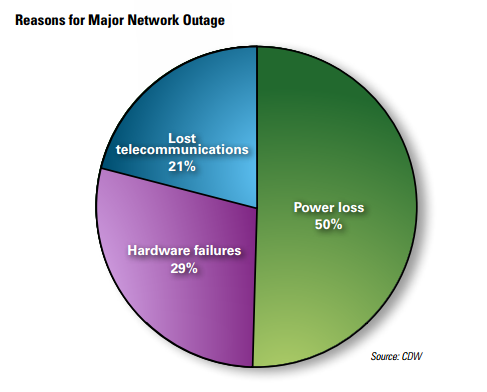 18
Achieve Business ContinuityHosted Unified Communications
ABI Research forecasts that the global market for business continuity and disaster data recovery solutions will grow from $24.3 billion in 2009 to exceed $39 billion in 2015
Hosted Unified Communications supports Business Continuity by:
Redundant servers
Geographically dispersed servers
Alternate routing of calls (call forwarding, simultaneous ring, find me/follow me, etc.
Alternate call devices (IP Phone, Smartphone, Laptop, Tablet)
19
Eliminate/Reduce Capital ExpendituresHosted Unified Communications
$25,000 on-premises collaboration and audio conferencing solution may be difficult to get approved, however, a hosted solution for less than $400 per month can initiate a powerful internal conversation.
By moving to hosted , Companies were able to reduce their 3-year TCO by 54%. – IDC 
IT maintenance is around 80% of total IT expenditure, thus the shift to hosted. – Gartner 
Hosted can make the difference between an organization being 20% efficient and being 80% efficient. – Diversity Limited
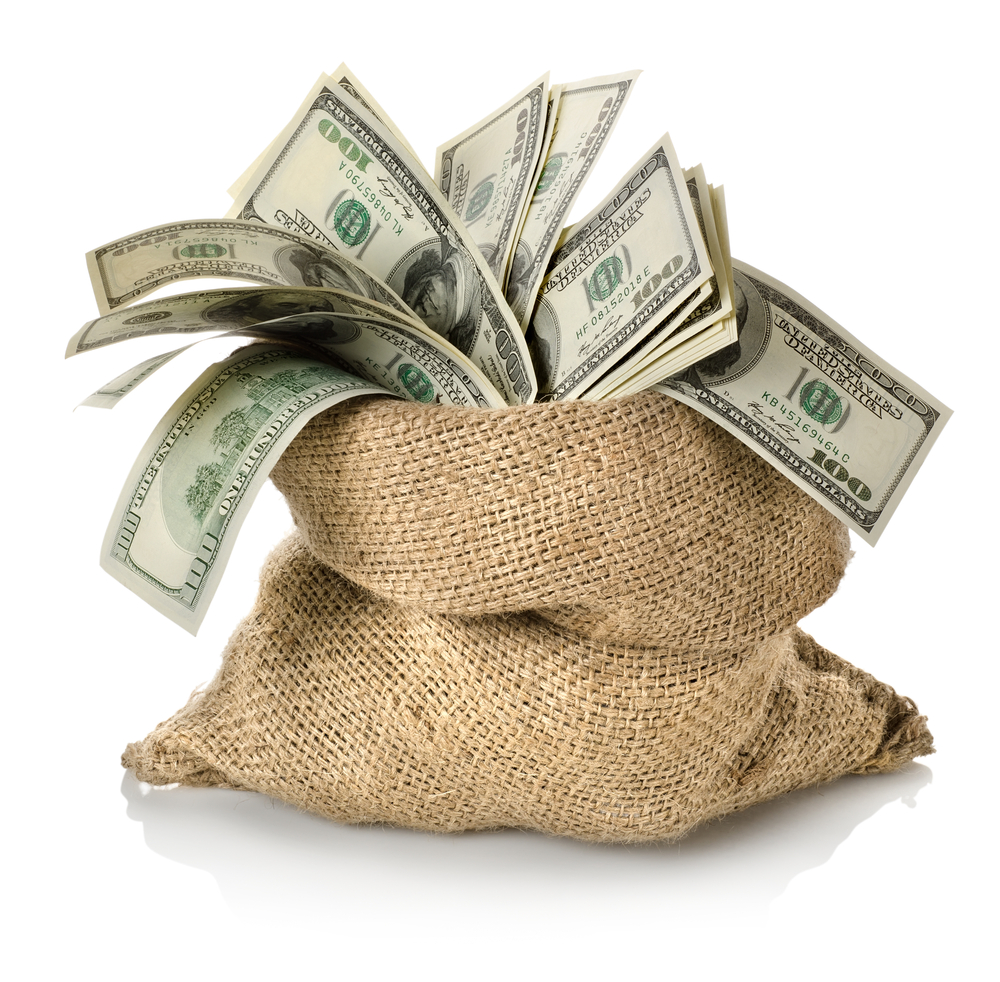 20
Eliminate/Reduce Capital ExpendituresHosted Unified Communications
Need new infrastructure
Cloud services are quick to deploy
Rent versus purchase the solution
Acquire Future Proof technology vs  non-returnable licenses and ongoing maintenance fees
Scale IT up and down easily adjust business in accordance to economic environment
Don’t believe that you have to spend money to make money
21
Eliminate/Reduce Capital ExpendituresHosted Unified Communications
No Equipment Cost
Phones can be purchased (CAPEX) or leased (OPEX)
No annual maintenance fees
Fixed monthly usage fees
Scale your service as your business grows or shrinks
Add or delete services on a per user basis
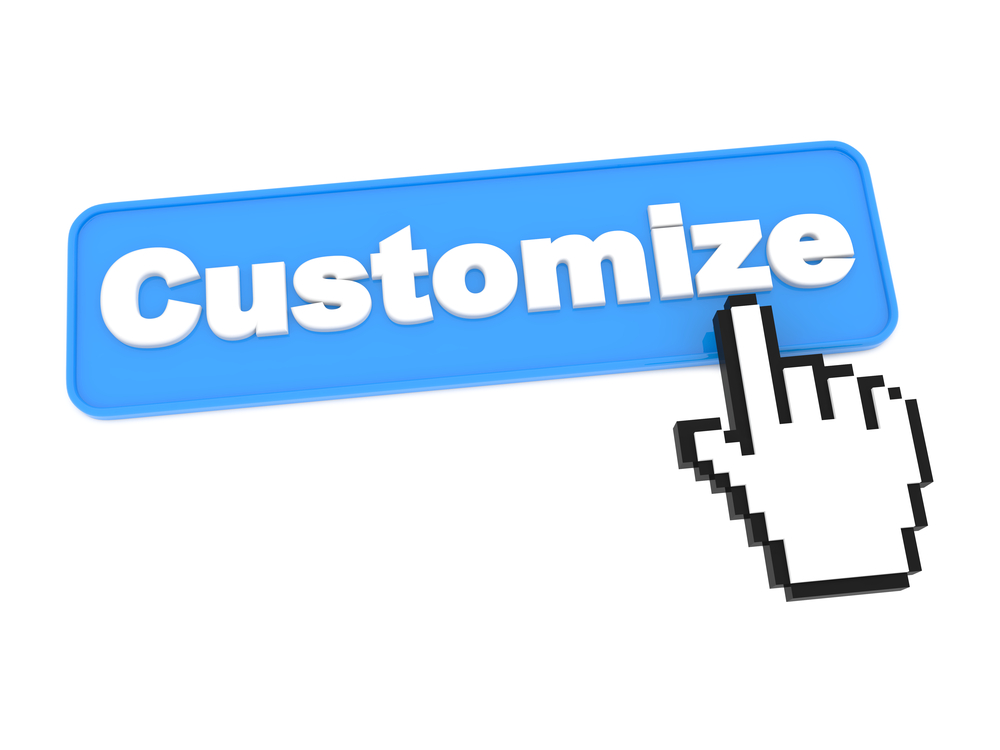 22
Technology ObsolescenceHosted Unified Communications
The average lifespan for a handset in the US is 21.7 months. – Recon Analytics 
Average server life span is 3 years – Computer World
Average laptop life span is 2.5 years.
New IP PBXs are forecasted to last only 6.5 years, while traditional PBXs could be counted on for 8.5 or more years.
One study respondent indicated that they had to replace their PBX after only three years “ because the upgrade cost was almost equal to the original capital expenditure.
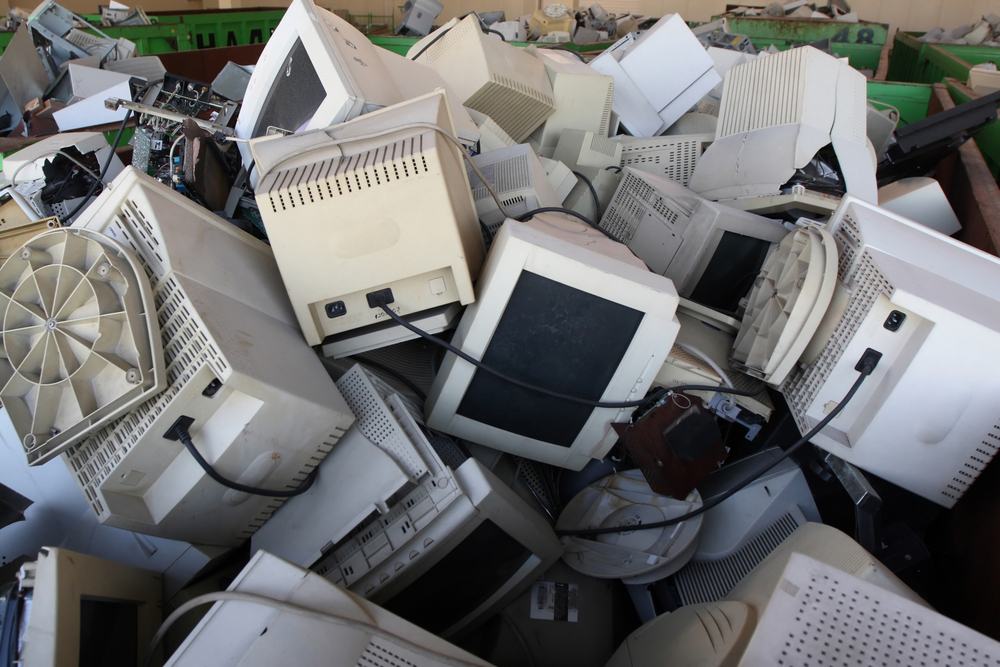 23
23
Prevent Technology ObsolescenceHosted Unified Communications
Hosted communications allows businesses to leverage:
Other application buyers to reduce acquisition cost
Advances to the hosted application are spread across all users
Upgraded Servers to maintain SLA committed performance without changes to monthly charges
New features are made available to subscribers on a regular basis
Hosted Unified Communications
Increase Productivity
Eliminate/Reduce Capital Expenditures
Enable Mobility
Avoid Technology Obsolescence
Increase Collaboration
Achieve Business Continuity
Now You know the Rest of the Story!
25
www.anpi.com
David Byrddbyrd@anpi.com214.377.0944
26